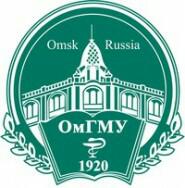 Техника первой доврачебной помощи: непрямой массаж сердца, искусственная вентиляция легких по способу «рот в рот» и «рот в нос».
1
Искусственная вентиляция легких
Искусственная вентиляция легких (Controlled mechanical ventilation — CMV) — метод, с помощью которого восстанавливаются и поддерживаются нарушенные функции легких — вентиляция и газообмен.
Способ  «рот в рот» и «рот в нос»
Три преимущества:
в выдыхаемом воздухе содержание кислорода достигает 17%, что достаточно для усвоения легкими пострадавшего;
в выдыхаемом воздухе содержание углекислого газа - до 4%. Указанный газ, поступая в легкие пострадавшего, возбуждает его дыхательный центр в центральной нервной системе и стимулирует восстановление спонтанного (самостоятельного) дыхания;

по сравнению с другими приемами обеспечивает больший объем поступающего воздуха в легкие пострадавшего
3
Единственный недостаток
Наличие психологического барьера - тяжело заставить себя дышать в рот или в нос другому, порой чужому и незнакомому человеку, особенно если предварительно у того возникла рвота

Note bene: этот барьер надо преодолеть в любом случае, во имя спасения жизни умирающего человека
4
Подготовка к проведению искусственного дыхания
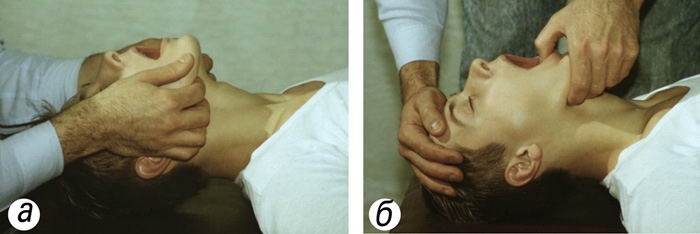 5
Шаг 1
Прежде чем начать эту процедуру, надо уложить постра­давшего на спину, чтобы его воздухоносные пути были свободны для прохождения воздуха. Для этого его голову максимально запрокинуть назад. Для этого подкладывают одну руку под шею, а другой надавливают на те­мя. В результате корень языка отодвигается от задней стенки гортани и восстанавливается проходимость дыхательных путей.
При сжатых челюстях надо выдвинуть ниж­нюю вперед и, надавливая на подбородок, раскрыть рот, затем очистить салфеткой ротовую полость от слюны или рвотных масс .
Если язык все же западает, его прошивают или прокалывают английской булавкой и фиксируют к воротнику одежды. С этой же целью можно также прибинтовать язык вместе с нижней челюстью к шее .
Шаг 2
Встать с правой стороны
Левой рукой придерживая голову пострадавшего в запрокинутом положении, одновременно прикрывают пальцами носовые ходы
 Правой рукой следует выдвинуть вперед и вверх нижнюю челюсть. При этом очень важна следующая манипуляция:          а) большим и средним пальцами придерживают челюсть за скуловые дуги;          б) указательным пальцем приоткрывают ротовую полость;          в) кончиками безымянного пальца и мизинца (4 и 5 пальцы) контролируют удары пульса на сонной артерии.
7
8
Шаг 3
сделать глубокий вдох
рот пострадавшего предварительно с гигиенической целью накрыть любой чистой материей.
Обхватив губами рот пострадавшего, произвести вдувание 
В момент вдувания глазами контролировать подъем грудной клетки
   Частота дыхательных циклов 12-15 в 1 минуту, т.е. одно вдувание за 5 секунд
при появлении признаков самостоятельного дыхания у пострадавшего ИВЛ сразу не прекращают, продолжая до тех пор пока число самостоятельных вдохов не будет соответствовать 12-15 в I минуту.
Искусственная вентиляция легких по способу «изо рта в рот»
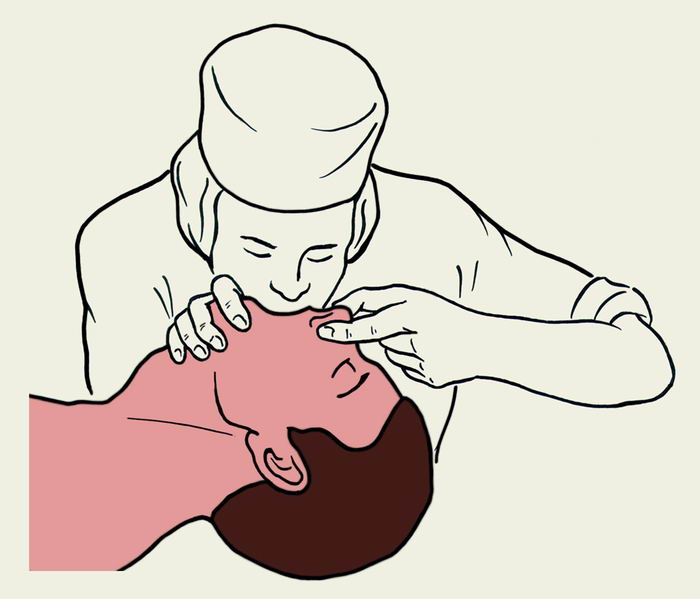 9
Искусственная вентиляция легких по способу «изо рта в нос»
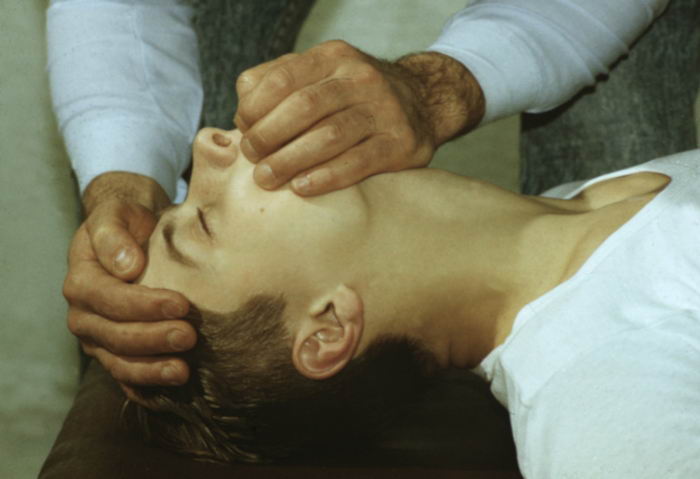 10
Массаж сердца
механическое воздействие на сердце после его остановки с целью восстановления его деятельности и поддержания непрерывного кровотока до возобновления работы сердца.
11
Виды массажа сердца:
непрямой, или наружный (закрытый)


прямой, или внутренний (открытый)
12
Непрямой массаж сердца
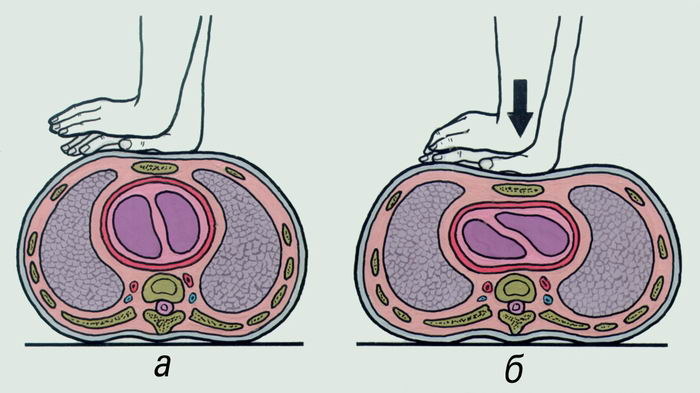 13
Непрямой массаж сердца:
основан на том, что при нажатии на грудь спереди назад сердце, расположенное между грудиной и позвоночником, сдавливается настолько, что кровь из его полостей поступает в сосуды. После прекращения надавливания сердце расправляется и в полости его поступает венозная кровь
14
Правильный выбор места приложения силы к грудной клетке пострадавшего
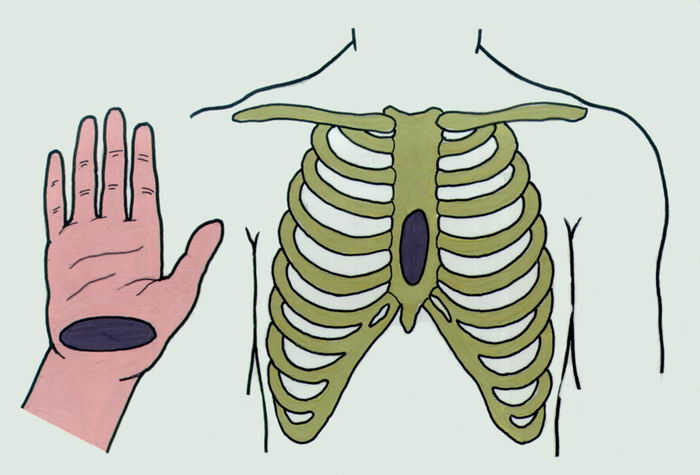 15
Правильный выбор места приложения силы к грудной клетке пострадавшего
Это нижняя половина грудины тотчас над мечевидным отростком
 Руки массирующего должны быть правильно расположены: 
* проксимальную часть ладони одной руки устанавливают на нижней половине грудины,
* ладонь другой руки помещают на тыл первой, перпендикулярно к ее оси;
* пальцы первой кисти должны быть слегка приподняты и не оказывать давления на грудную клетку пострадавшего
16
Техника непрямого массажа сердца:
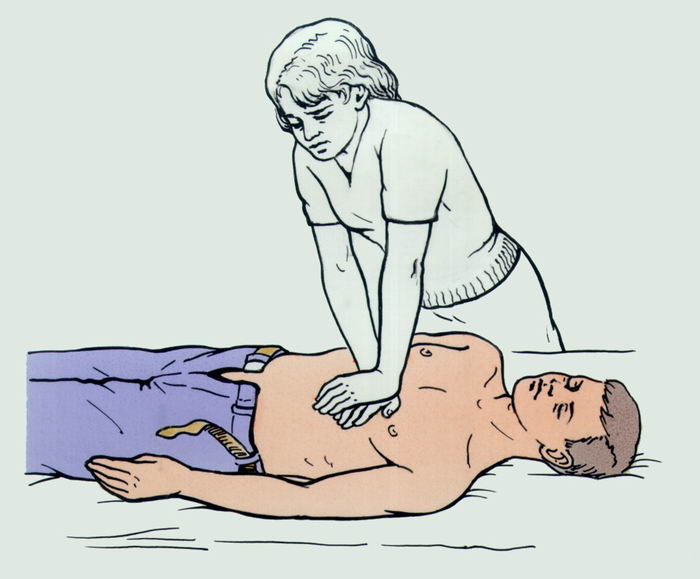 17
Техника непрямого массажа сердца:
руки должны быть выпрямлены в локтевых суставах
производящий массаж должен стоять достаточно высоко (иногда на стуле, табурете, подставке, если больной лежит на высокой кровати или на операционном столе), как бы нависая своим телом над пострадавшим и оказывая давление на грудину не только усилием рук, но и весом своего тела
сила нажатия должна быть достаточной, для того чтобы сместить грудину по направлению к позвоночнику на 4-6 см 
темп массажа должен быть таким, чтобы обеспечить не менее 60 сжатий сердца в 1 минуту
18
Техника непрямого массажа сердца:
При проведении реанимации двумя лицами массирующий сдавливает грудную клетку 5 раз с частотой примерно 1 раз в 1 секунду, после чего второй оказывающий помощь делает один энергичный и быстрый выдох изо рта в рот или в нос пострадавшего. В 1 мин осуществляется 12 таких циклов. 

Если реанимацию проводит один человек, то указанный режим реанимационных мероприятий становится невыполнимым; реаниматор вынужден проводить непрямой массаж сердца в более частом ритме – примерно 15 сжатий сердца за 12 секунд, затем за 3 секунды осуществляется 2 энергичных вдувания воздуха в легкие; в 1 мин выполняется 4 таких цикла, а в итоге – 60 сжатий сердца и 8 вдохов.
19
При попадании воздуха в желудок:
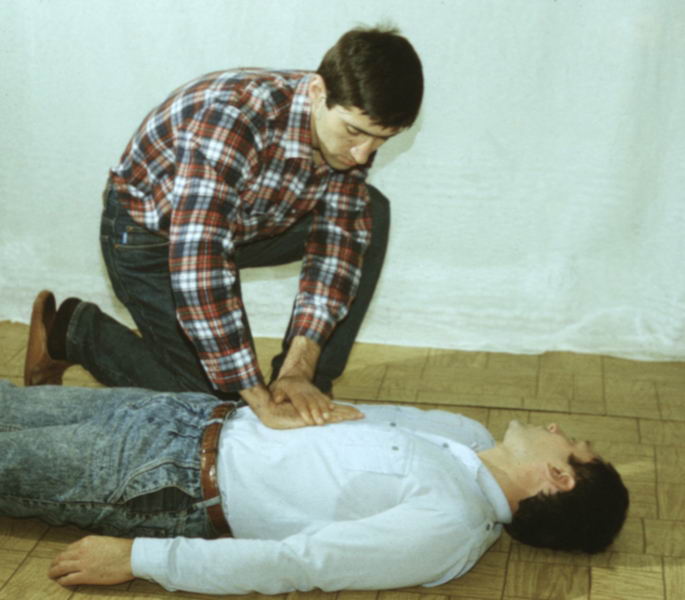 20
При попадании воздуха в желудок:
При попадании большого количества воздуха не в легкие, а в желудок, вздутие последнего затруднит спасение больного. 

Поэтому целесообразно периодически освобождать его желудок от воздуха, надавливая на эпигастральную (подложечную) область
21
Прекращение массажа сердца и других реанимационных мероприятий можно считать оправданным, если у больного, находящегося в состоянии клини­ческой смерти, не удается достичь восстановления периферического кровообращения в течение 10—15 мин
Спасибо за внимание!!!